Principles of Micro Economics, Ninth EditionN. Gregory Mankiw
1
[Speaker Notes: N. Gregory Mankiw Principles Of Micro EconomicsNinth Edition]
Chapter 14
Firms in Competitive Markets
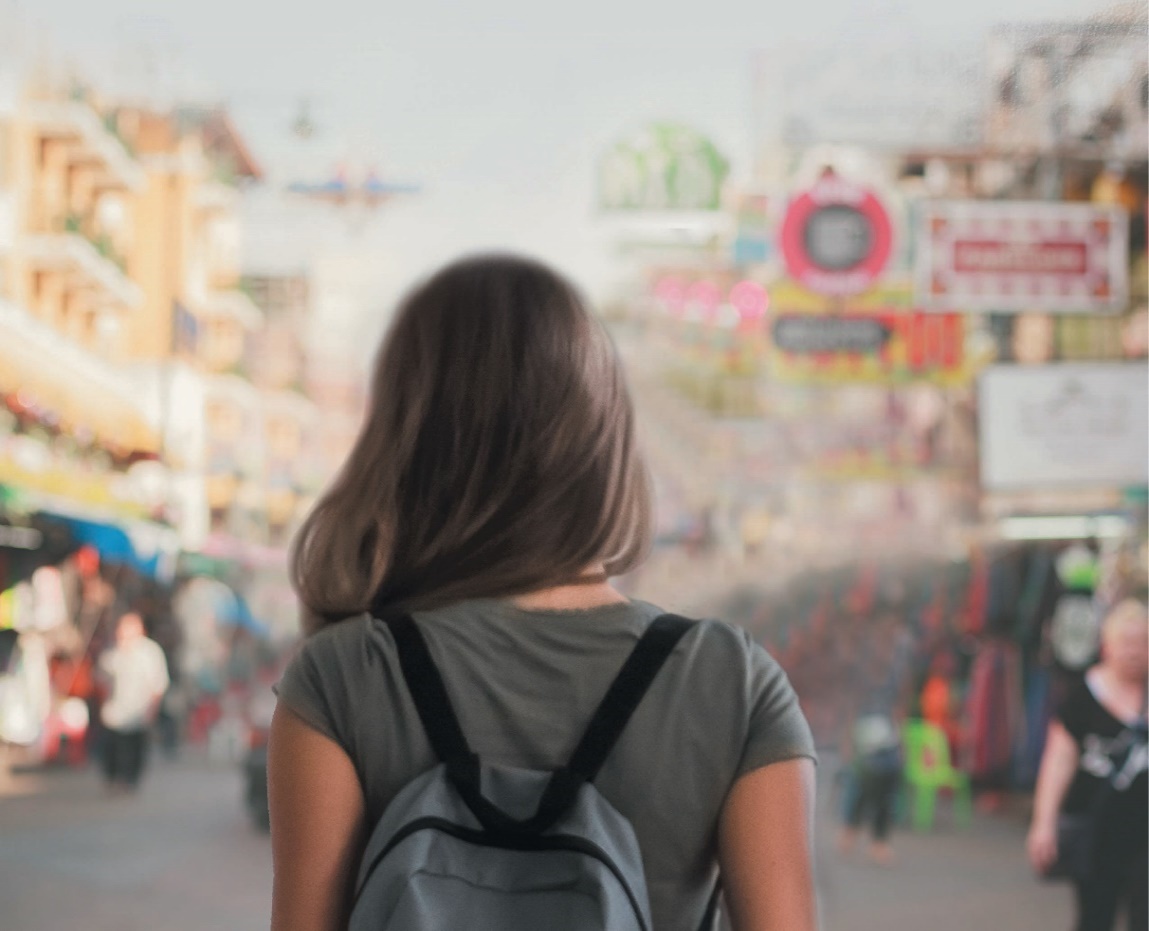 2
What is a Competitive Market, Part 1
Competitive market
Perfectly competitive market
Market with many buyers and sellers
Trading identical products
Each buyer and seller is a price taker
Firms can freely enter or exit the market
3
What is a Competitive Market, Part 2
Firm in a competitive market
Tries to maximize profit 
Profit
Total revenue minus total cost
Total revenue, TR = P ˣ Q
Price times quantity 
Proportional to the amount of output
4
What is a Competitive Market, Part 3
Average revenue, AR = TR / Q
Total revenue divided by the quantity sold
Marginal revenue, MR = ∆TR / ∆Q
Change in total revenue from an additional unit sold
For competitive firms
AR = P
MR = P
5
Table 1 Total, Average, and Marginal Revenue for 		a Competitive Firm
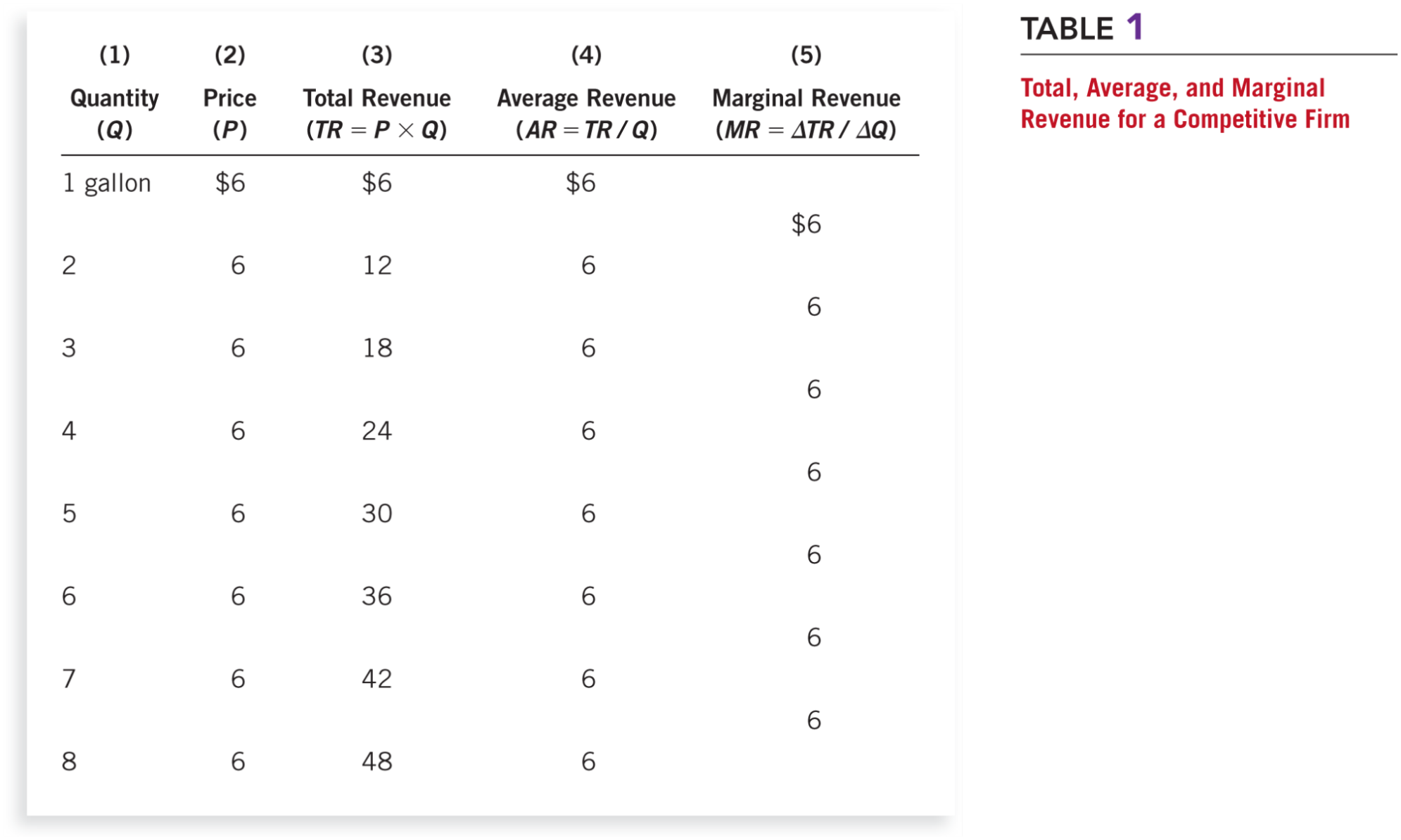 6
Profit Maximization, Part 1
Maximize profit
Produce quantity where total revenue minus total cost is greatest
Compare marginal revenue with marginal cost
If MR > MC: increase production
If MR < MC: decrease production
Maximize profit where MR = MC
7
Table 2 Profit Maximization: A Numerical Example
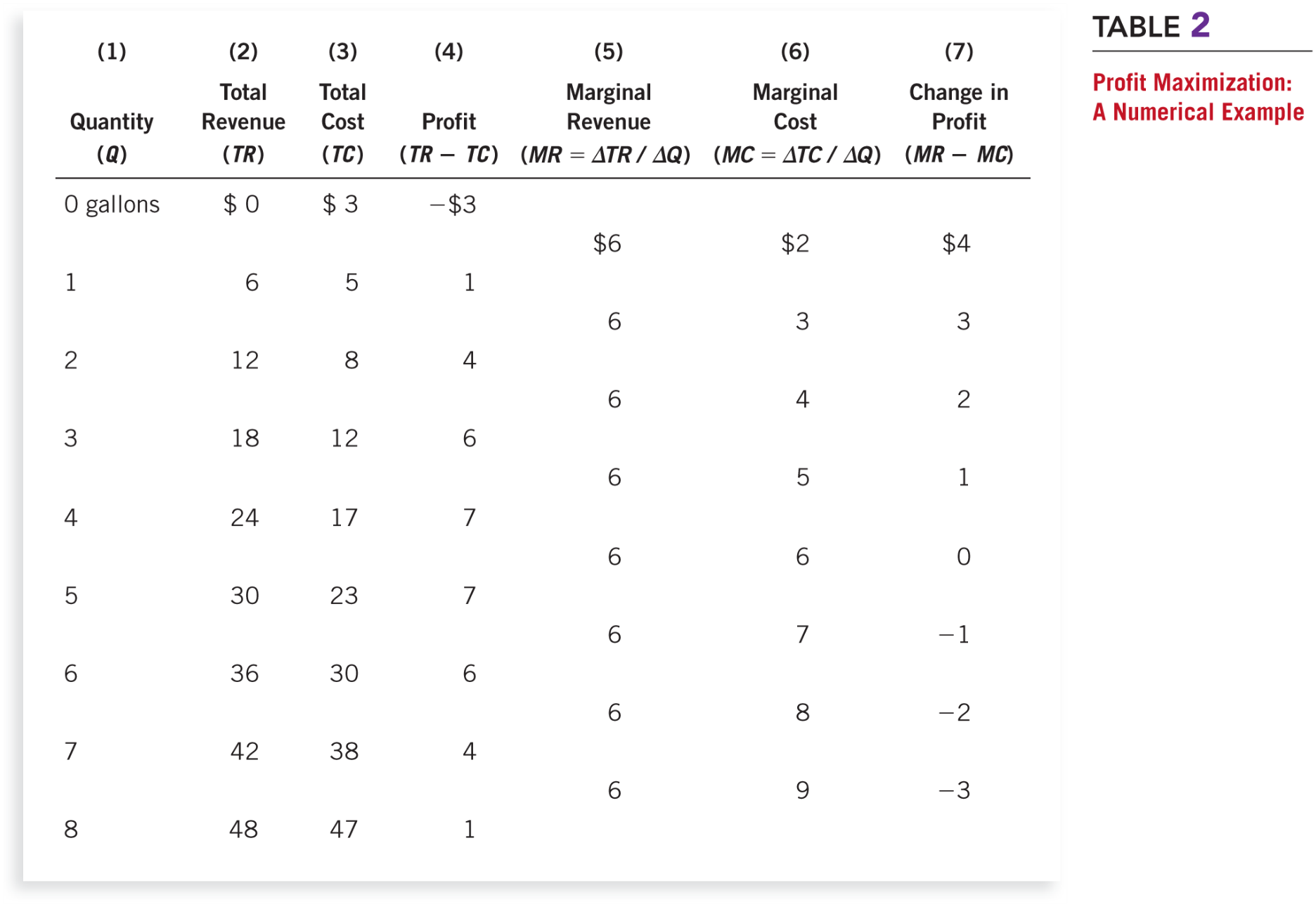 8
Profit Maximization, Part 2
The marginal-cost curve and the firm’s supply decision
MC curve is upward sloping
ATC curve is U-shaped
MC curve crosses the ATC curve at the minimum of ATC curve
The price line is horizontal: P = AR = MR
9
Figure 1 Profit Maximization for a Competitive Firm
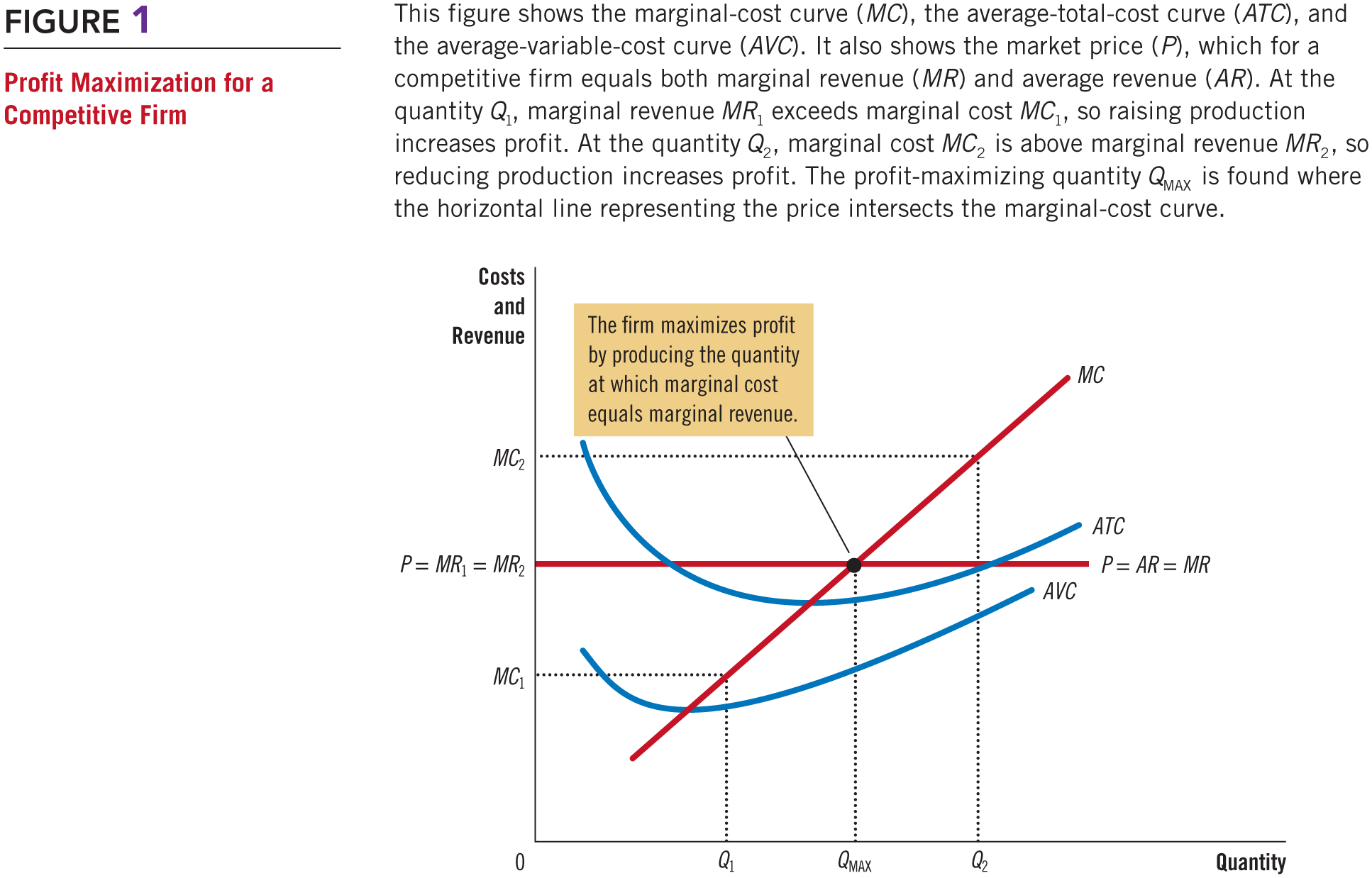 10
Profit Maximization, Part 3
Rules for profit maximization:
If MR > MC, firm should increase output
If MC > MR, firm should decrease output
If MR = MC, profit-maximizing level of output
Marginal-cost curve
Determines the quantity of the good the firm is willing to supply at any price
Is the supply curve
11
Figure 2 Marginal Cost as the Competitive Firm’s 		Supply Curve
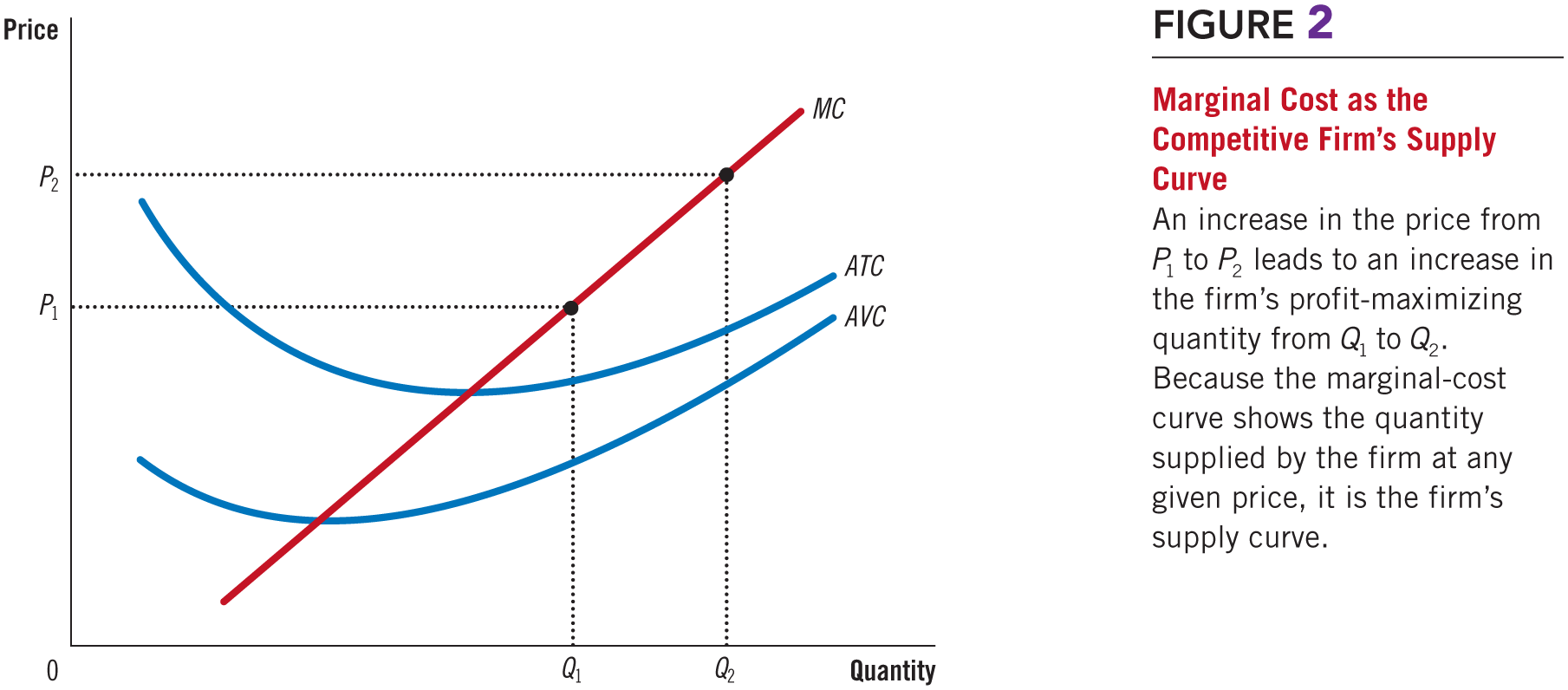 12
Profit Maximization, Part 4
Shutdown
Short-run decision not to produce anything
During a specific period of time
Because of current market conditions
Firm still has to pay fixed costs
Exit
Long-run decision to leave the market
Firm doesn’t have to pay any costs
13
Profit Maximization, Part 5
The firm’s short-run decision to shut down
TR = total revenue
VC = variable costs
Firm’s decision:
Shut down if TR < VC (or P < AVC)
Competitive firm’s short-run supply curve
The portion of its marginal-cost curve
That lies above average variable cost
14
Figure 3 The Competitive Firm’s Short-Run 		Supply Curve
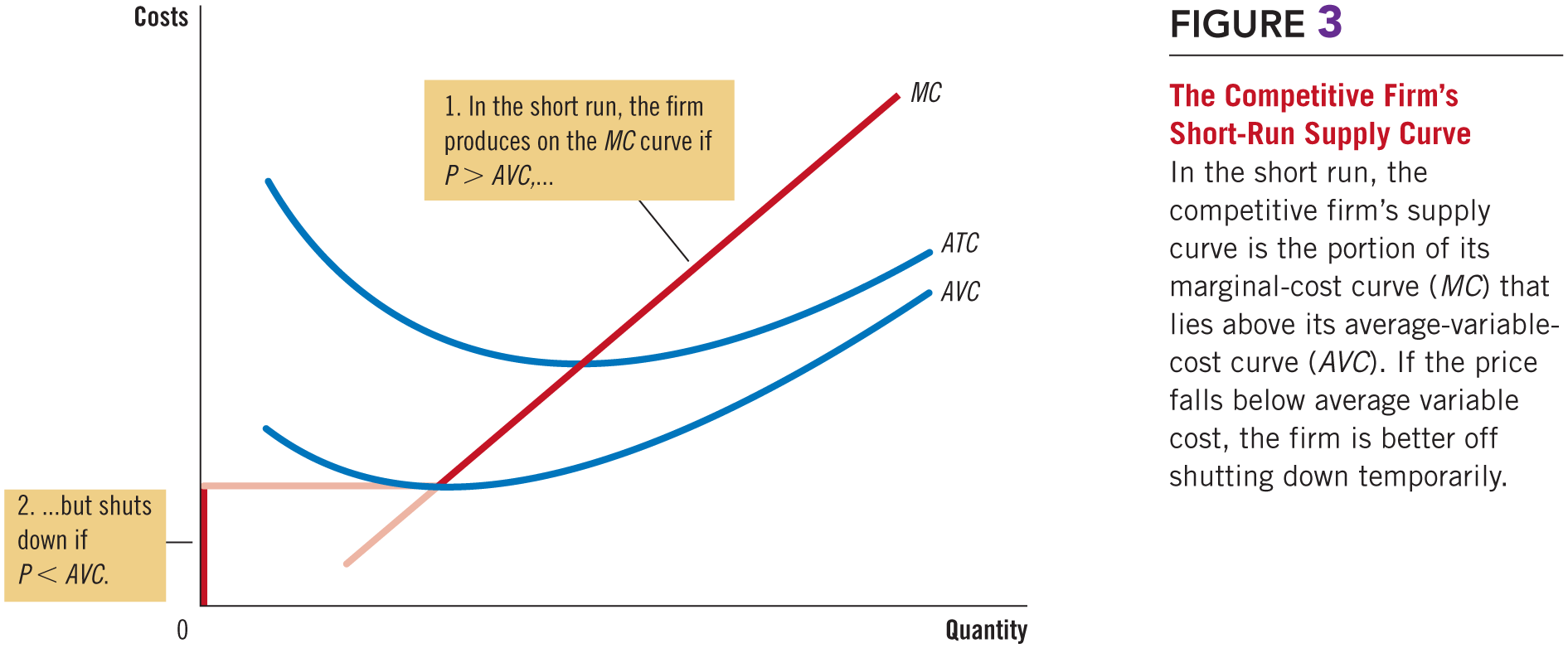 15
Profit Maximization, Part 6
Sunk cost
A cost that has already been committed and cannot be recovered
Should be ignored when making decisions
“Don’t cry over spilt milk”
“Let bygones be bygones”
In the short run, fixed costs are sunk costs
16
Near-empty Restaurants & Off-season Miniature Golf, Part 1
Restaurant – stay open for lunch?
Fixed costs: not relevant; are sunk costs in short run
Variable costs, VC: relevant
Shut down if revenue from lunch < VC
Stay open if revenue from lunch > VC
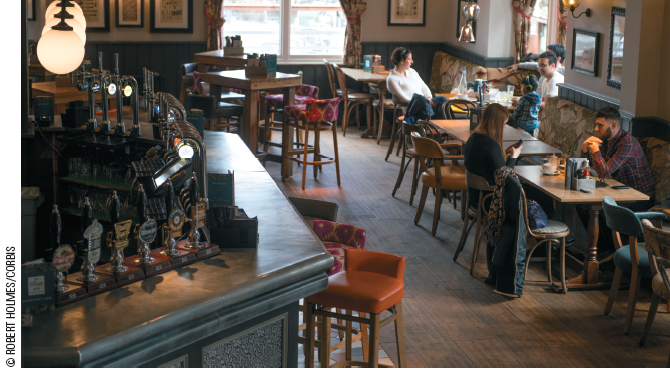 Staying open can be profitable, even with many tables empty.
17
Near-empty Restaurants & Off-season Miniature Golf, Part 2
Operator of a miniature-golf course
Ignore fixed costs
Shut down if 
Revenue < variable costs
Stay open if 
Revenue > variable costs
18
Profit Maximization, Part 7
Firm’s long-run decision
Exit the market if 
Total revenue < total costs; TR < TC (same as: P < ATC)
Enter the market if
Total revenue > total costs; TR > TC (same as: P > ATC)
Competitive firm’s long-run supply curve
The portion of its marginal-cost curve that lies above average total cost
19
Figure 4	The Competitive Firm’s Long-Run 		Supply Curve
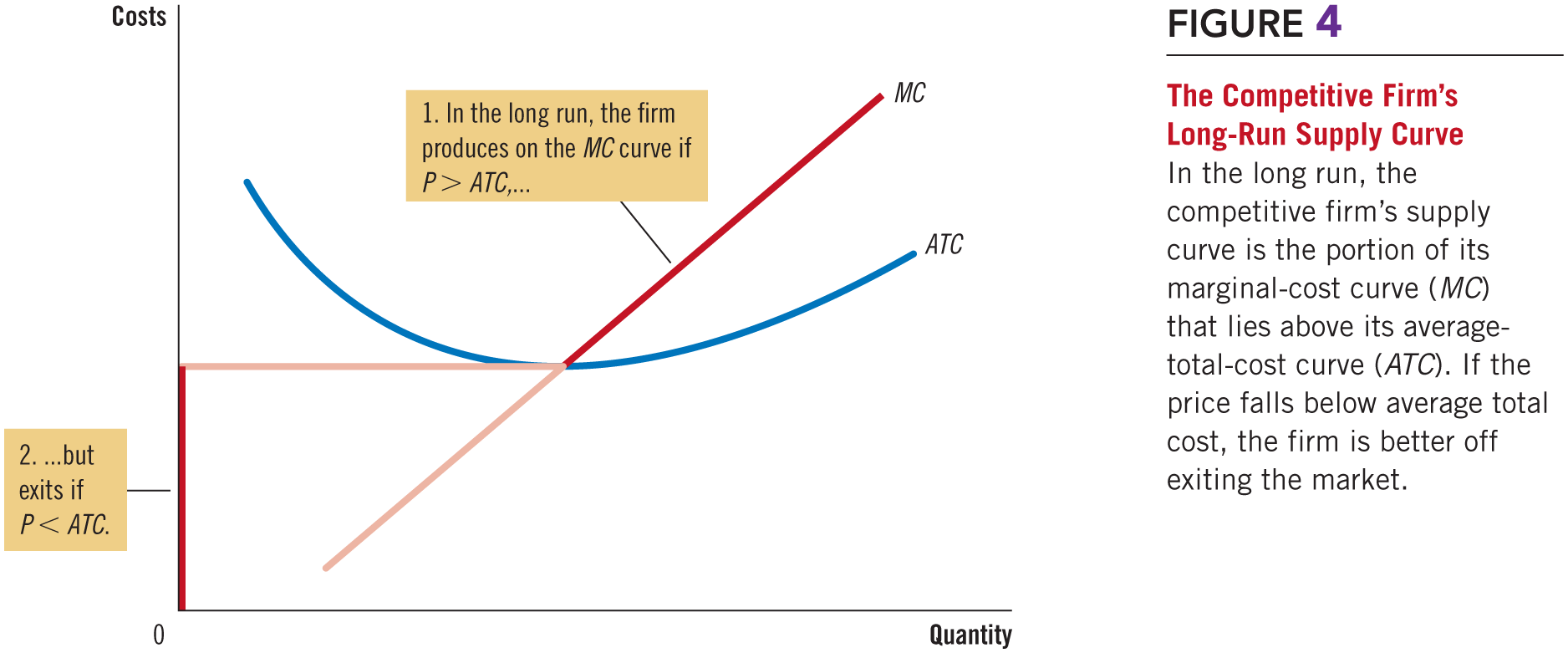 20
Profit Maximization, Part 8
Measuring profit
If P > ATC
Profit = TR – TC = (P – ATC) ˣ Q
If P < ATC
Loss = TC - TR = (ATC – P) ˣ Q
= Negative profit
21
Figure 5	Profit as the Area between Price and 		Average Total Cost
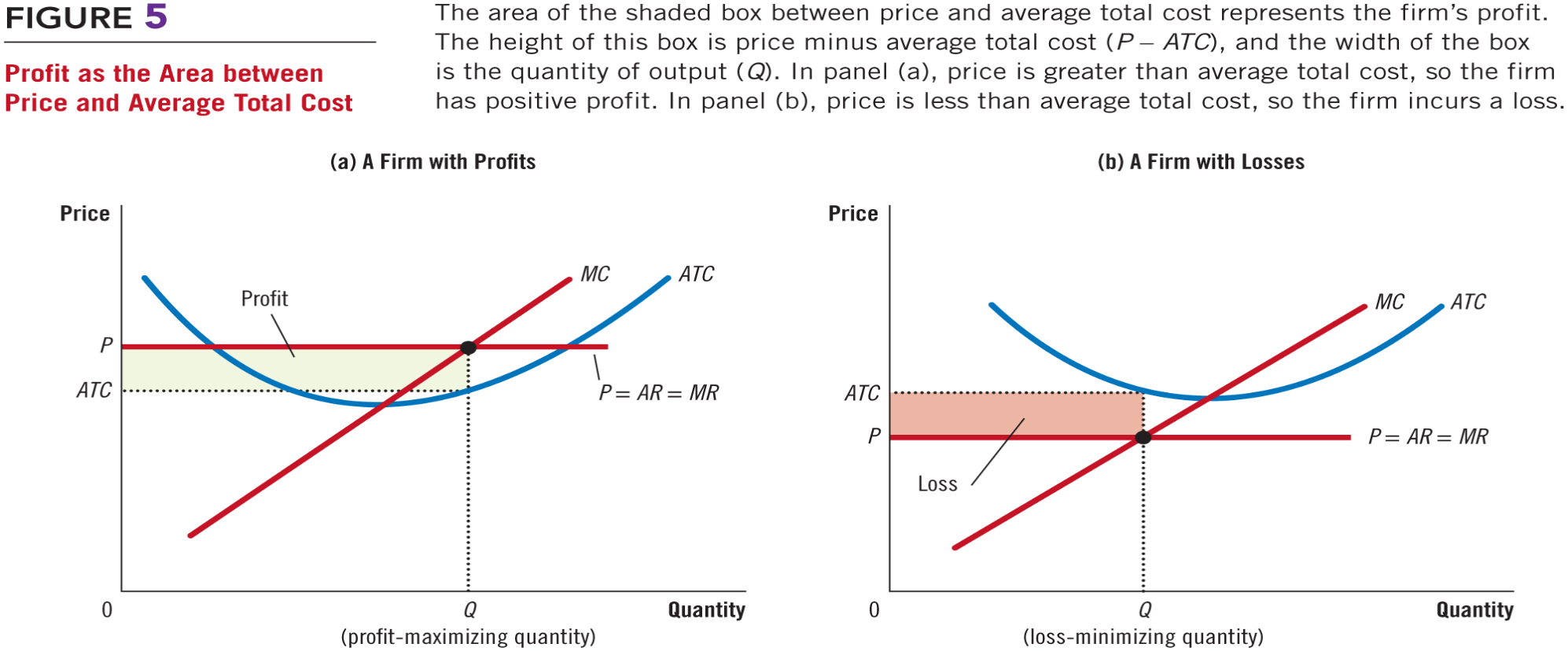 22
Supply Curve, Part 1
Short run: market supply with a fixed number of firms
Short run: number of firms is fixed
Each firm supplies quantity where P = MC
For P > AVC: supply curve is MC curve
Market supply
Add up quantity supplied by each firm
23
Figure 6	Short-Run Market Supply
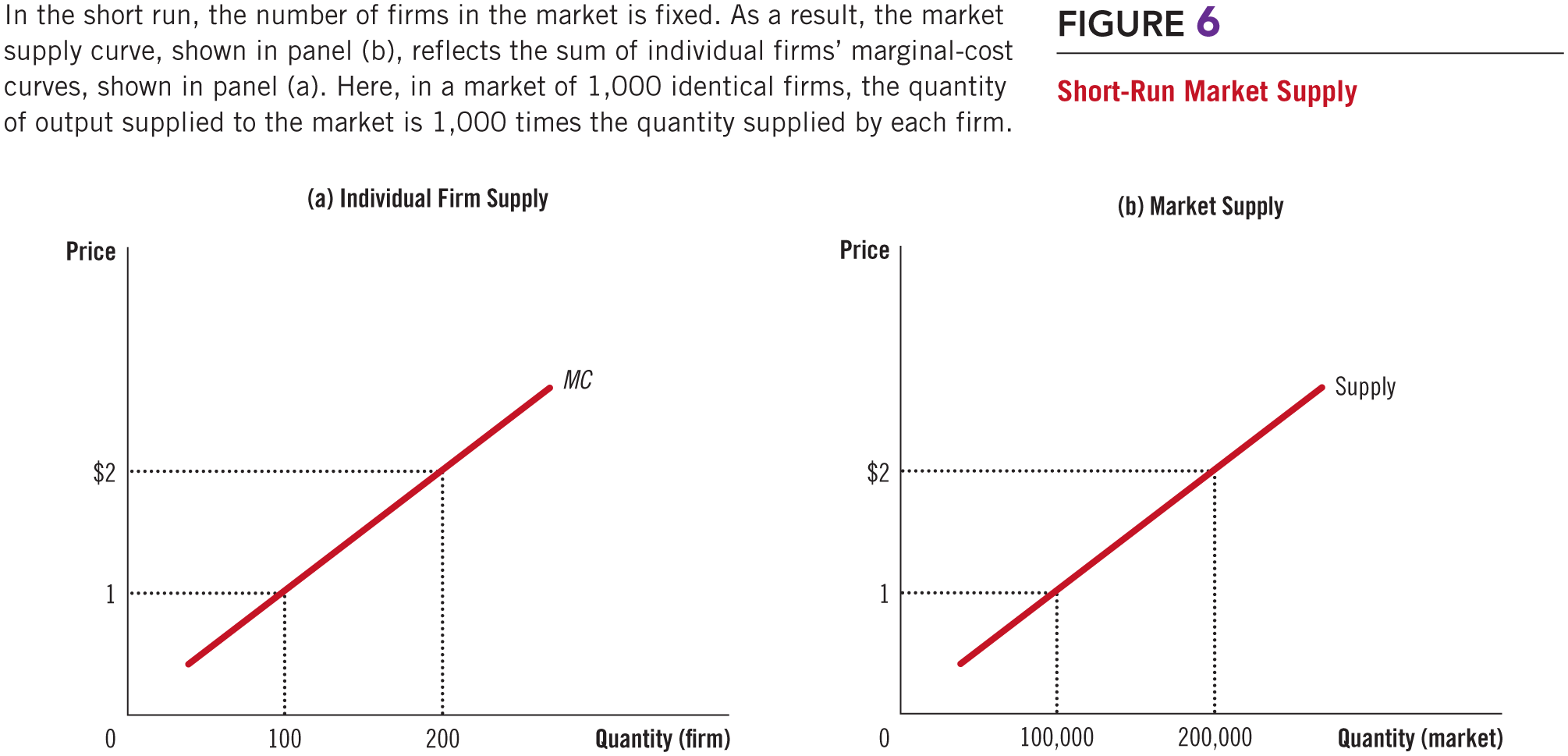 24
Supply Curve, Part 2
Long run
Firms can enter and exit the market
If P > ATC, firms make positive profit
New firms enter the market
If P < ATC, firms make negative profit
Firms exit the market
25
Supply Curve, Part 3
Long run
Process of entry and exit ends when
Firms still in market make zero economic profit (P = ATC)
Because MC = ATC: Efficient scale
Long run supply curve is perfectly elastic
Horizontal at minimum ATC
26
Figure 7	Long-Run Market Supply
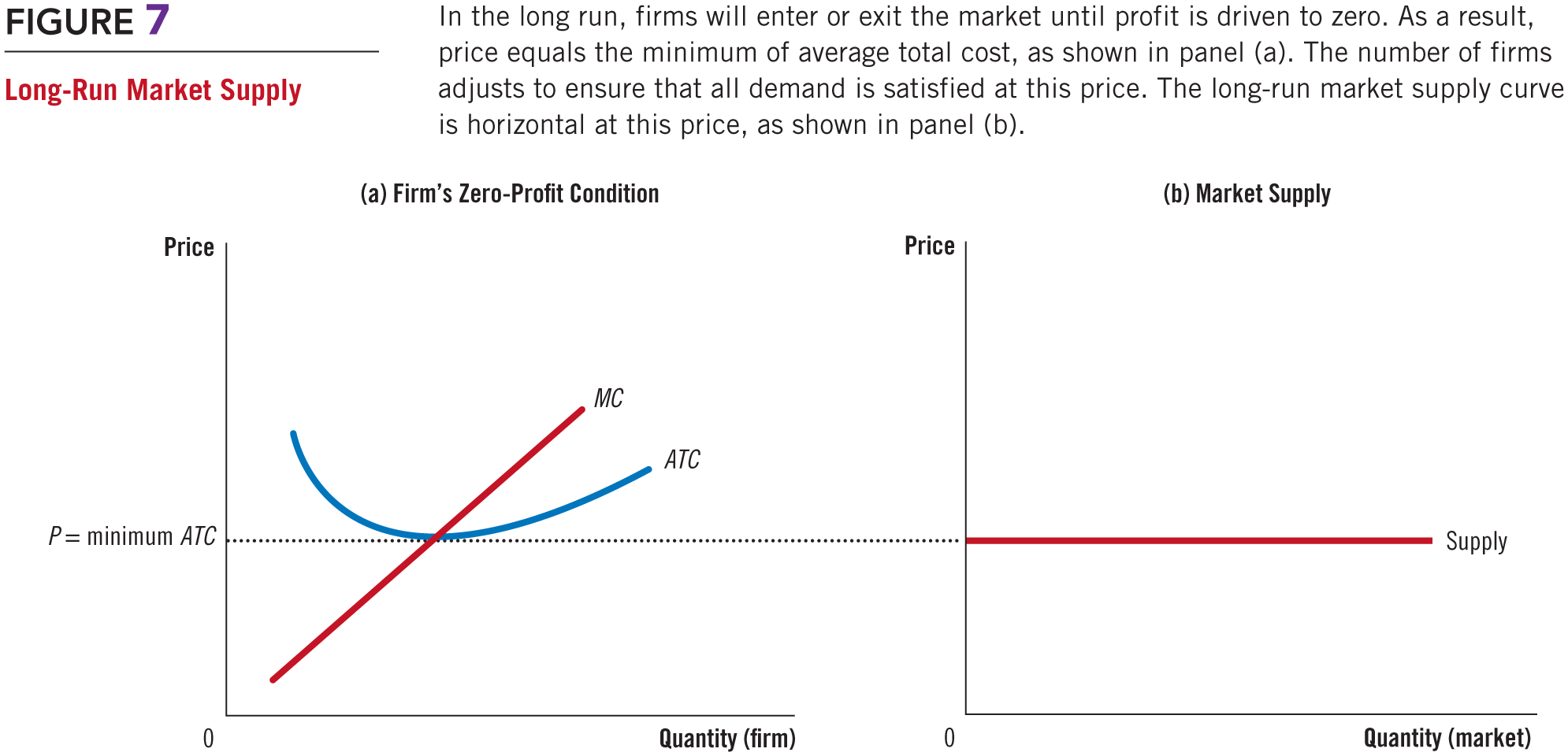 27
Supply Curve, Part 4
Why do competitive firms stay in business if they make zero profit? 
Profit = total revenue – total cost
Total cost includes all opportunity costs
Zero-profit equilibrium
Economic profit is zero
Accounting profit is positive
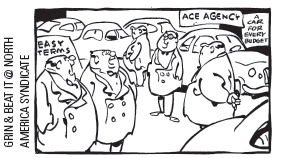 “We’re a nonprofit organization - we don’t intend to be, but we are!”
28
Supply Curve, Part 5
Market in long run equilibrium
P = minimum ATC
Zero economic profit
Increase in demand
Demand curve shifts outward
Short run
Higher quantity
Higher price: P > ATC, positive economic profit
29
Supply Curve, Part 6
Positive economic profit in short run
Long run – firms enter the market
Short run supply curve – shifts right
Price – decreases back to minimum ATC
Quantity – increases 
Because there are more firms in the market
Efficient scale
30
Figure 8	An Increase in Demand in the Short Run		and Long Run (a)
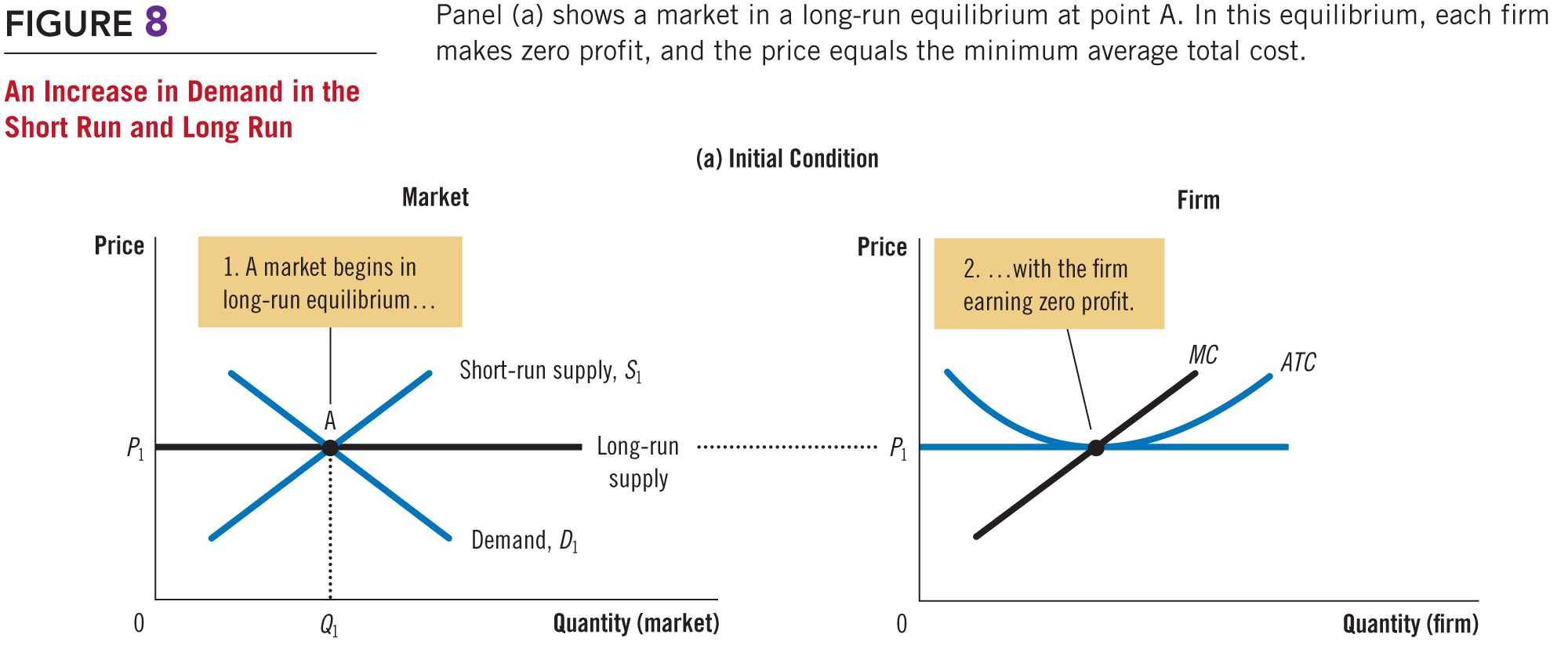 31
Figure 8	An Increase in Demand in the Short Run		and Long Run (b)
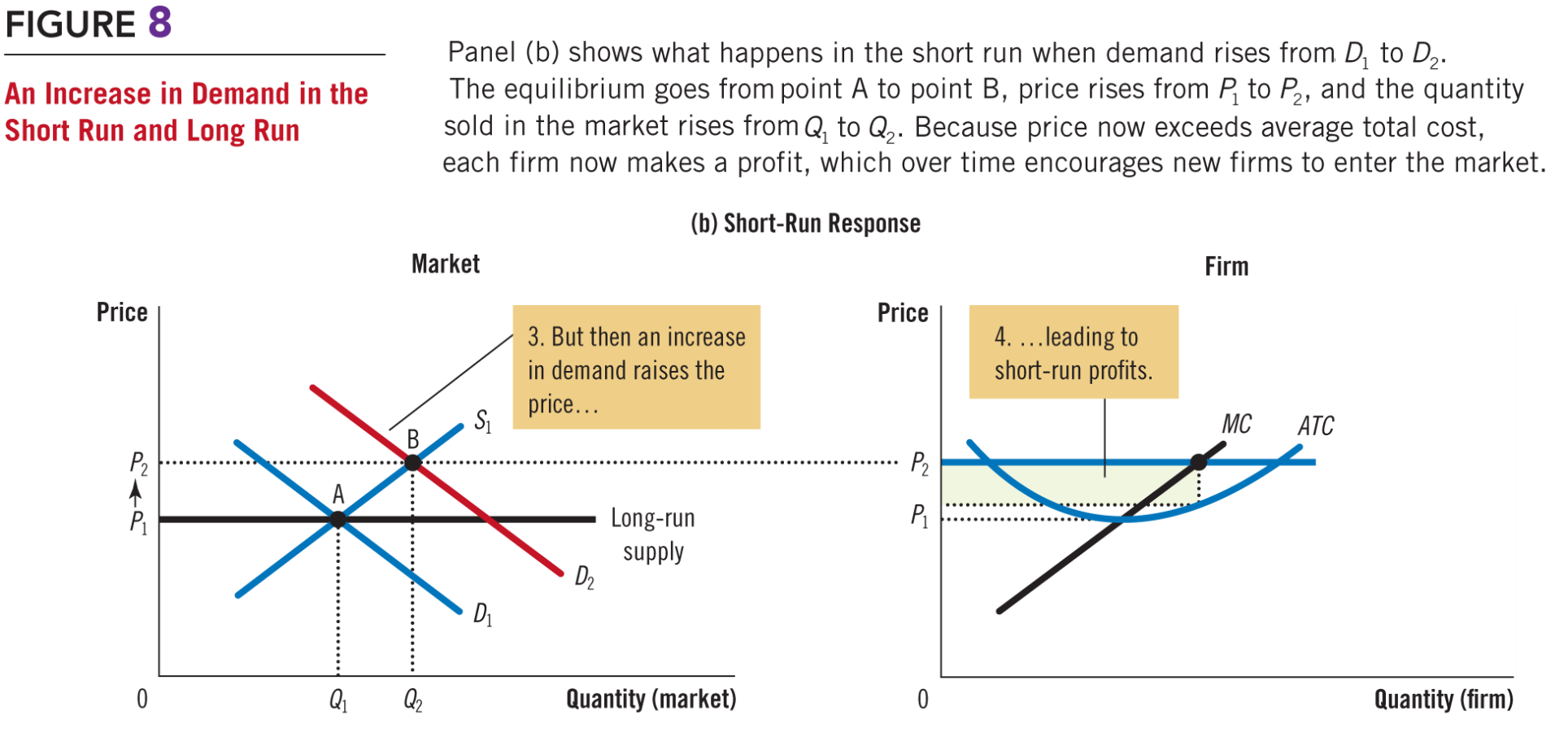 32
Figure 8	An Increase in Demand in the Short Run 		and Long Run (c)
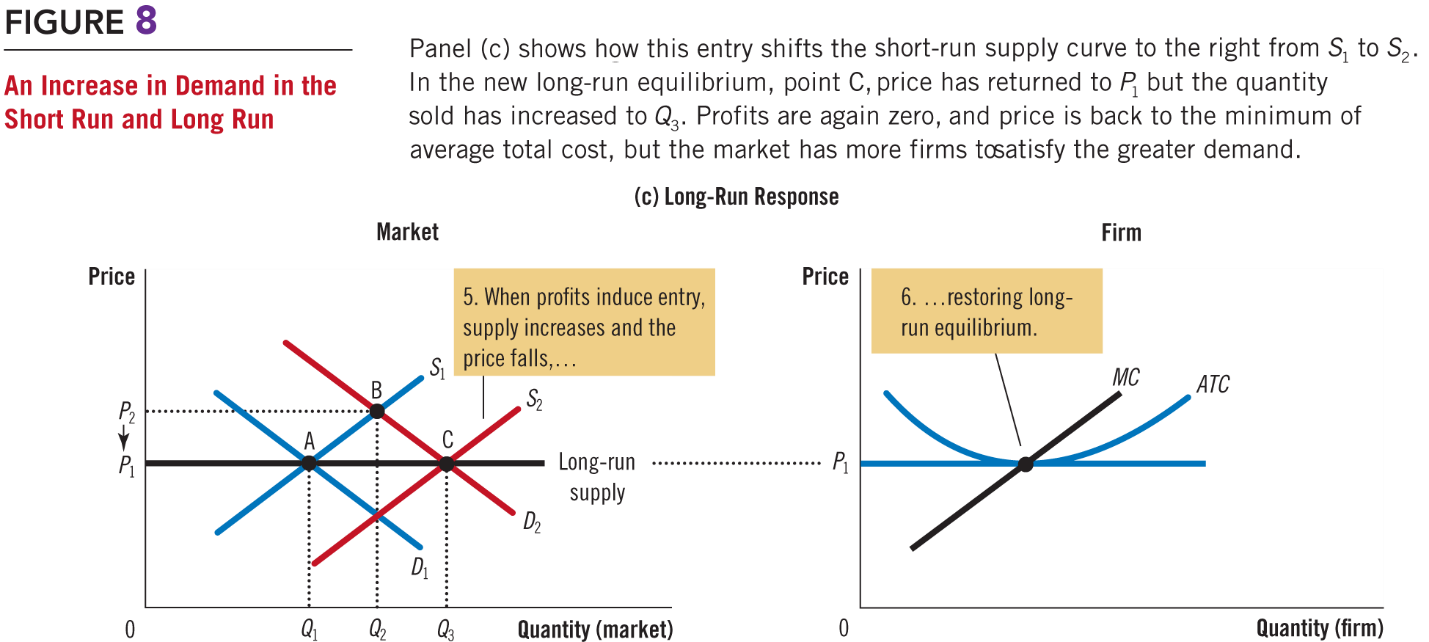 33
Supply Curve, Part 7
Long-run supply curve might slope upward 
Some resource used in production may be available only in limited quantities
Increase in quantity supplied – increase in costs – increase in price
Firms may have different costs
Some firms earn profit even in the long run
Long-run supply curve
More elastic than short-run supply curve
34